fd.io Intro
Ed Warnicke
fd.io Foundation
1
Evolution of Programmable Networking
Many industries are transitioning to a more dynamic model to deliver network services

The great unsolved problem is how to deliver network services in this more dynamic environment

Inordinate attention has been focused on the non-local network control plane (controllers)
Necessary, but insufficient

There is a giant gap in the capabilities that foster delivery of dynamic Data Plane Services
Programmable Data Plane
fd.io Foundation
2
Issues/Limitations with Existing Data Plane Solutions
Known issues with Performance, Scalability & Stability
Overly Complex Architectures
Hard to evolve
Slow rate of innovation
Steep learning curve
Hard to deploy/upgrade/operate
slow cycles, too many kernel dependencies
Lack of :
automated end-to-end system testing frameworks
leads to unpredictable system behavior
support for diverse/custom hardware
portability across compute platforms
optimal use of compute microarchitectures
network level instrumentation
Few debugability features
Few if any Statistics/Counters exposed
fd.io Foundation
3
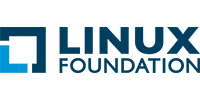 Introducing Fast Data: fd.io
fd.io Charter
New project in Linux Foundation
Multi-party
Multi-project
What does multi-party mean?
Multiple members - Open to all
What does multi-project mean?
Multiple subprojects
Subproject autonomy
Cross project synergy
Open to new subprojects
Anyone can propose a subproject
Allows for innovation
Create a Platform that enables Data Plane Services that are:
Highly performant
Modular and extensible
Open source 
Interoperable
Multi-Vendor

Platform fosters innovation and synergistic interoperability between Data Plane Services

Source of Continuous Integration resources for Data Plane services based on the Consortium’s project/subprojects

Meet the functionality needs of developers, deployers, datacenter operators
fd.io Foundation
4
Fast Data Scope
Bare Metal/VM/Container
Fast Data Scope:
IO
Hardware/vHardware <-> cores/threads
Processing 
Classify
Transform
Prioritize
Forward
Terminate
Management Agents
Control/manage IO/Processing
Management Agent
Processing
IO
fd.io Foundation
5
Introducing Vector Packet Processor - VPP
VPP is a rapid packet processing development platform for highly performing network applications.

It runs on commodity CPUs and leverages DPDK

It creates a vector of packet indices and processes them using a directed graph of nodes – resulting in a highly performant solution.

Runs as a Linux user-space application

Ships as part of both embedded & server products, in volume

Active development since 2002
Bare Metal/VM/Container
Data Plane Management Agent
Packet Processing
Network IO
fd.io Foundation
6
VPP in the Overall Stack
Application Layer / App Server
VM/VIM Management Systems
Orchestration
Network Controller
Operating Systems
Data Plane Services
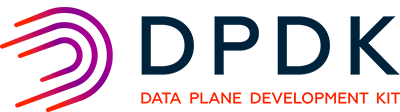 Network IO
Packet Processing
VPP
Hardware
fd.io Foundation
7
VPP Feature Summary
IPv4/IPv6
IPv4
L2
14+ MPPS, single core
Multimillion entry FIBs
Source RPF
Thousands of VRFs
	Controlled cross-VRF lookups
Multipath – ECMP and Unequal Cost
Multiple million Classifiers – 
	Arbitrary N-tuple
VLAN Support – Single/Double tag
Counters for everything
Mandatory Input Checks:
	TTL expiration
	header checksum
	L2 length < IP length
	ARP resolution/snooping
	ARP proxy
GRE, MPLS-GRE, NSH-GRE, 
VXLAN
IPSEC
DHCP client/proxy
CG NAT
VLAN Support
	Single/ Double tag
	L2 forwarding with EFP/BridgeDomain concepts
VTR – push/pop/Translate (1:1,1:2, 2:1,2:2)
Mac Learning – default limit of 50k addresses
Bridging – Split-horizon group support/EFP Filtering
Proxy Arp
Arp termination
IRB – BVI Support with RouterMac assignment
Flooding
Input ACLs
Interface cross-connect
IPv6
Neighbor discovery
Router Advertisement
DHCPv6 Proxy
L2TPv3
Segment Routing
MAP/LW46 – IPv4aas
iOAM
MPLS
MPLS-o-Ethernet – 
	Deep label stacks supported
fd.io Foundation
8
[Speaker Notes: The input checks included by VPP include mandatory networking checks.
Some solutions today either don’t perform these or don’t have them leading to questionable performance numbers]
Examples of Other possible subprojects
Loadbalancer
Firewall
IDS
Host Stack
Hardware Accelerators
RFC Support
BFD
OAM
Control plane – support your favorite SDN Protocol Agent
Spanning Tree
DPI
Test tools
Cloud Foundry Integration
Container Integration
Packaging
Testing
fd.io Foundation
9
VPP Architecture -Modularity Enabling Flexible Plugins
Plugins == Subprojects
Plugins can:
Introduce new graph nodes
Rearrange packet processing graph
Can be built independently of VPP source tree
Can be added at runtime (drop into plugin directory)
All in user space
Enabling:
Ability to take advantage of diverse hardware when present
Support for multiple processor architectures (x86, ARM, PPC)
Few dependencies on the OS (clib) allowing easier ports to other Oses/Env
mpls-ethernet-input
ip4input
ip6-rewrite-transmit
llc-input
ip6-lookup
ethernet-input
ip6-local
ip6-input
Plug-in to create new nodes
arp-input
Plug-in to enable new HW input Nodes
…
Packet vector
…
Custom-B
Custom-A
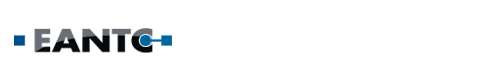 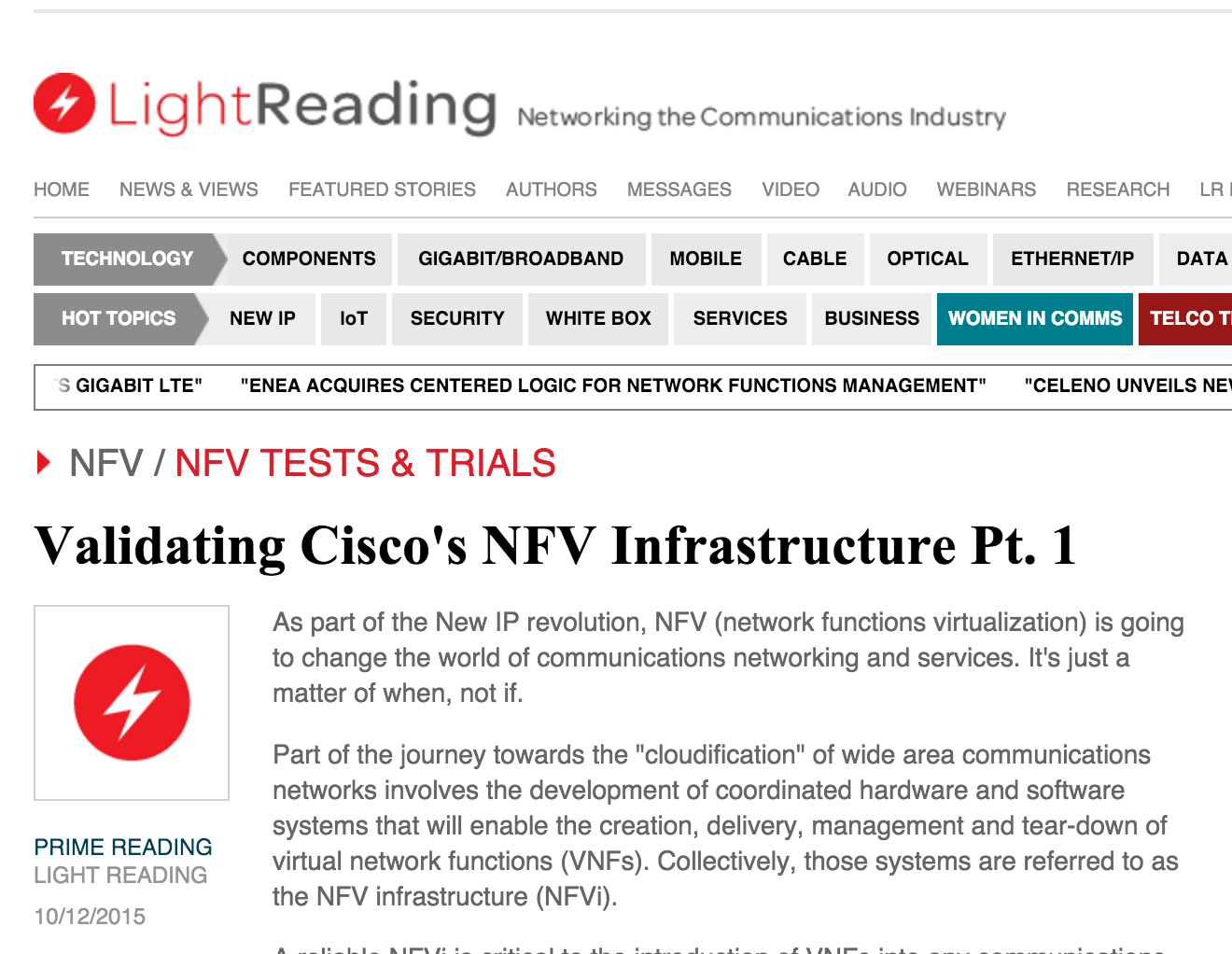 NDR rates for 2p10GE, 1 core, L2 NIC-to-NIC
[IMIX Gbps]
NDR rates for 12 port 10GE, 12 cores, IPv4
[IMIX Gbps]
VPP technology in a nutshell
VPP data plane throughput not impacted by large FIB size
OVSDPDK data plane throughput heavily impacted by FIB size
VPP and OVSDPDK tested on Haswell x86 platform with E5-2698v3 2x16C 2.3GHz (Ubuntu 14.04 trusty)
not tested
vNet-SLA benchmarking at scale: L2 MACVPP-based vSwitch
Phy-VS-Phy
Zero-packet-loss Throughput for 12 port 40GE, 24 cores L2 MAC
Zero-packet-loss Throughput for 12 port 40GE, 24 cores, L2 MAC
[Gbps]
[Mpps]
VPP vSwitch IPv4 routed forwarding FIB with 2 million L2 MAC entries
12x40GE (480GE) IMIX frames
480Gbps zero frame loss
“Sky” is the limit not VPP
VPP vSwitch IPv4 routed forwarding FIB with 2 million L2 MAC entries 12x40GE (480GE) 64B frames
200Mpps zero frame loss
NIC and PCIe is the limit not VPP
FD.io VPP data plane throughput not impacted by large L2 MAC FIB size
VPP tested on UCS 4-CPU-socket server with 4 of Intel “Haswell" x86-64 processors E7-8890v3 18C 2.5GHz
24 Cores used – Another 48 cores can be used for other network services!
vNet-SLA benchmarking at scale: IPv6VPP-based vSwitch
Phy-VS-Phy
Zero-packet-loss Throughput for 12 port 40GE, 24 cores, IPv6
Zero-packet-loss Throughput for 12 port 40GE, 24 cores, IPv6
[Gbps]
[Mpps]
VPP vSwitch IPv4 routed forwarding FIB with 2 milion  IPv6 entries
12x40GE (480GE) IMIX frames
480Gbps zero frame loss
“Sky” is the limit not VPP
VPP vSwitch IPv4 routed forwarding FIB with 2 milion  IPv6 entries 12x40GE (480GE) 64B frames
200Mpps zero frame loss
NIC and PCIe is the limit not VPP
FD.io VPP data plane throughput not impacted by large size of IPv6 FIB
VPP tested on UCS 4-CPU-socket server with 4 of Intel “Haswell" x86-64 processors E7-8890v3 18C 2.5GHz
24 Cores used – Another 48 cores can be used for other network services!
VPP Cores Not Completely Busy
VPP Vectors Have Space For More Services and More Packets!!
PCIe 3.0 and NICs Are The Limit
And How Do We Know This?
Simples – A Well Engineered Telemetry
In Linux and VPP Tells Us So
========
TC5    120ge.vpp.24t24pc.ip4.cop
TC5.0    120ge.2pnic.6nic.rss2.vpp.24t24pc.ip4.cop
d. testcase-vpp-ip4-cop-scale
        120ge.2pnic.6nic.rss2.vpp.24t24pc.ip4.2m.cop.2.copip4dst.2k.match.100
            64B, 138.000Mpps, 92,736Gbps
            IMIX, 40.124832Mpps, 120.000Gbps
            1518, 9.752925Mpps, 120.000Gbps
            ---------------
            Thread 1 vpp_wk_0 (lcore 2)
            Time 45.1, average vectors/node 23.44, last 128 main loops 1.44 per node 23.00
              vector rates in 4.6791e6, out 4.6791e6, drop 0.0000e0, punt 0.0000e0
                         Name                 State         Calls          Vectors        Suspends         Clocks       Vectors/Call
            TenGigabitEtherneta/0/1-output   active            9003498       211054648               0          1.63e1           23.44
            TenGigabitEtherneta/0/1-tx       active            9003498       211054648               0          7.94e1           23.44
            cop-input                        active            9003498       211054648               0          2.23e1           23.44
            dpdk-input                       polling          45658750       211054648               0          1.52e2            4.62
            ip4-cop-whitelist                active            9003498       211054648               0          4.34e1           23.44
            ip4-input                        active            9003498       211054648               0          4.98e1           23.44
            ip4-lookup                       active            9003498       211054648               0          6.25e1           23.44
            ip4-rewrite-transit              active            9003498       211054648               0          3.43e1           23.44
            ---------------
            Thread 24 vpp_wk_23 (lcore 29)
            Time 45.1, average vectors/node 27.04, last 128 main loops 1.75 per node 28.00
              vector rates in 4.6791e6, out 4.6791e6, drop 0.0000e0, punt 0.0000e0
                         Name                 State         Calls          Vectors        Suspends         Clocks       Vectors/Call
            TenGigabitEthernet88/0/0-outpu   active            7805705       211055503               0          1.54e1           27.04
            TenGigabitEthernet88/0/0-tx      active            7805705       211055503               0          7.75e1           27.04
            cop-input                        active            7805705       211055503               0          2.12e1           27.04
            dpdk-input                       polling          46628961       211055503               0          1.60e2            4.53
            ip4-cop-whitelist                active            7805705       211055503               0          4.35e1           27.04
            ip4-input                        active            7805705       211055503               0          4.86e1           27.04
            ip4-lookup                       active            7805705       211055503               0          6.02e1           27.04
            ip4-rewrite-transit              active            7805705       211055503               0          3.36e1           27.04
VPP Cores Not Completely Busy
VPP Vectors Have Space For More Services and More Packets!!
PCIe 3.0 and NICs Are The Limit
And How Do We Know This?
Simples – A Well Engineered Telemetry
In Linux and VPP Tells Us So
VPP average vector size below shows 23-to-27
This indicates VPP program worker threads are not busy
Busy VPP worker threads should be showing 255
This means that VPP worker threads operate at 10% capacity

It’s like driving 1,000hp car at 100hp power – lots of space
for adding (service) acceleration and (sevice) speed.
========
TC5    120ge.vpp.24t24pc.ip4.cop
TC5.0    120ge.2pnic.6nic.rss2.vpp.24t24pc.ip4.cop
d. testcase-vpp-ip4-cop-scale
        120ge.2pnic.6nic.rss2.vpp.24t24pc.ip4.2m.cop.2.copip4dst.2k.match.100
            64B, 138.000Mpps, 92,736Gbps
            IMIX, 40.124832Mpps, 120.000Gbps
            1518, 9.752925Mpps, 120.000Gbps
            ---------------
            Thread 1 vpp_wk_0 (lcore 2)
            Time 45.1, average vectors/node 23.44, last 128 main loops 1.44 per node 23.00
              vector rates in 4.6791e6, out 4.6791e6, drop 0.0000e0, punt 0.0000e0
                         Name                 State         Calls          Vectors        Suspends         Clocks       Vectors/Call
            TenGigabitEtherneta/0/1-output   active            9003498       211054648               0          1.63e1           23.44
            TenGigabitEtherneta/0/1-tx       active            9003498       211054648               0          7.94e1           23.44
            cop-input                        active            9003498       211054648               0          2.23e1           23.44
            dpdk-input                       polling          45658750       211054648               0          1.52e2            4.62
            ip4-cop-whitelist                active            9003498       211054648               0          4.34e1           23.44
            ip4-input                        active            9003498       211054648               0          4.98e1           23.44
            ip4-lookup                       active            9003498       211054648               0          6.25e1           23.44
            ip4-rewrite-transit              active            9003498       211054648               0          3.43e1           23.44
            ---------------
            Thread 24 vpp_wk_23 (lcore 29)
            Time 45.1, average vectors/node 27.04, last 128 main loops 1.75 per node 28.00
              vector rates in 4.6791e6, out 4.6791e6, drop 0.0000e0, punt 0.0000e0
                         Name                 State         Calls          Vectors        Suspends         Clocks       Vectors/Call
            TenGigabitEthernet88/0/0-outpu   active            7805705       211055503               0          1.54e1           27.04
            TenGigabitEthernet88/0/0-tx      active            7805705       211055503               0          7.75e1           27.04
            cop-input                        active            7805705       211055503               0          2.12e1           27.04
            dpdk-input                       polling          46628961       211055503               0          1.60e2            4.53
            ip4-cop-whitelist                active            7805705       211055503               0          4.35e1           27.04
            ip4-input                        active            7805705       211055503               0          4.86e1           27.04
            ip4-lookup                       active            7805705       211055503               0          6.02e1           27.04
            ip4-rewrite-transit              active            7805705       211055503               0          3.36e1           27.04
VPP Cores Not Completely Busy
VPP Vectors Have Space For More Services and More Packets!!
PCIe 3.0 and NICs Are The Limit
And How Do We Know This?
Simples – A Well Engineered Telemetry
In Linux and VPP Tells Us So
VPP average vector size below shows 23-to-27
This indicates VPP program worker threads are not busy
Busy VPP worker threads should be showing 255
This means that VPP worker threads operate at 10% capacity

It’s like driving 1,000bhp car at 100bhp power – lots of space
for adding (service) acceleration and (sevice) speed.
========
TC5    120ge.vpp.24t24pc.ip4.cop
TC5.0    120ge.2pnic.6nic.rss2.vpp.24t24pc.ip4.cop
d. testcase-vpp-ip4-cop-scale
        120ge.2pnic.6nic.rss2.vpp.24t24pc.ip4.2m.cop.2.copip4dst.2k.match.100
            64B, 138.000Mpps, 92,736Gbps
            IMIX, 40.124832Mpps, 120.000Gbps
            1518, 9.752925Mpps, 120.000Gbps
            ---------------
            Thread 1 vpp_wk_0 (lcore 2)
            Time 45.1, average vectors/node 23.44, last 128 main loops 1.44 per node 23.00
              vector rates in 4.6791e6, out 4.6791e6, drop 0.0000e0, punt 0.0000e0
                         Name                 State         Calls          Vectors        Suspends         Clocks       Vectors/Call
            TenGigabitEtherneta/0/1-output   active            9003498       211054648               0          1.63e1           23.44
            TenGigabitEtherneta/0/1-tx       active            9003498       211054648               0          7.94e1           23.44
            cop-input                        active            9003498       211054648               0          2.23e1           23.44
            dpdk-input                       polling          45658750       211054648               0          1.52e2            4.62
            ip4-cop-whitelist                active            9003498       211054648               0          4.34e1           23.44
            ip4-input                        active            9003498       211054648               0          4.98e1           23.44
            ip4-lookup                       active            9003498       211054648               0          6.25e1           23.44
            ip4-rewrite-transit              active            9003498       211054648               0          3.43e1           23.44
            ---------------
            Thread 24 vpp_wk_23 (lcore 29)
            Time 45.1, average vectors/node 27.04, last 128 main loops 1.75 per node 28.00
              vector rates in 4.6791e6, out 4.6791e6, drop 0.0000e0, punt 0.0000e0
                         Name                 State         Calls          Vectors        Suspends         Clocks       Vectors/Call
            TenGigabitEthernet88/0/0-outpu   active            7805705       211055503               0          1.54e1           27.04
            TenGigabitEthernet88/0/0-tx      active            7805705       211055503               0          7.75e1           27.04
            cop-input                        active            7805705       211055503               0          2.12e1           27.04
            dpdk-input                       polling          46628961       211055503               0          1.60e2            4.53
            ip4-cop-whitelist                active            7805705       211055503               0          4.35e1           27.04
            ip4-input                        active            7805705       211055503               0          4.86e1           27.04
            ip4-lookup                       active            7805705       211055503               0          6.02e1           27.04
            ip4-rewrite-transit              active            7805705       211055503               0          3.36e1           27.04
VPP is also counting the cycles-per-packet (CPP)
We know exactly what feature, service, packet processing activity is using the CPU cores
We can engineer, we can capacity plan, we can automate service placement

We can scale across many many CPU cores and computers
And AUTOMATE it easily – as it is after all just SOFTWARE
Implementation Example: VPP as a vRouter/vSwitch
Out of the box vSwitch/vRouter
Including CLI

Switching
Can Create
	Bridge Domains
	Ports (including tunnel ports)
	Connect ports to bridge domains
	Program ARP termination
	etc

Routing
Can Create
	VRFs - thousands
	Routes - millions
Linux Host
VPP App
Switch-1
VRF-1
Switch-2
VRF-2
DPDK
Kernel
fd.io Foundation
17
VPP vRouter/vSwitch: Local Programmability
Low Level API
Complete
Feature Rich
High Performance
Example: 500k routes/s
Shared memory/message queue
Box local
All CLI tasks can be done via API

Generated Low Level Bindings - existing today
C clients
Java clients
Others can be done
Linux Host
External App
VPP App
DPDK
Kernel
fd.io Foundation
18
VPP vRouter/vSwitch: Remote Programmability
High Level API: An approach
Data Plane Management Agent
Speaks low level API to VPP
Box (or VM or container) local
Exposes higher level API via some binding

Flexibility:
VPP does not force a particular Data Plane Management Agent
VPP does not force only *one* High Level API
Anybody can bring a Data Plane Management Agent
High Level API/Data Plane Management Agent 
Match VPP app needs
Linux Host
netconf/yang
REST
Other (BGP)
Data Plane Management Agent
VPP App
DPDK
Kernel
fd.io Foundation
19
Honeycomb Data Plane Management Agent
High Level API: An Approach
Yang Models via netconf/restconf
Box local ODL instance (Honeycomb) using low level API over generated Java Bindings to talk to VPP App, and exposing yang models over netconf/restconf NB
Initial example: Bridge Domains
Linux Host
netconf/yang
REST
Other (BGP)
ODL Honeycomb Agent
VPP App
DPDK
Kernel
fd.io Foundation
20
VPP & ODL in Openstack
Working on installer changes needed to add ODL & VPP as the networking stack for Openstack

Provides a programmable interface to include ‘edge’ network programming into a virtual environment

Allows for multiple data plane forwarders to be active
Openstack
Neutron
ODL
Plugin
Control Plane
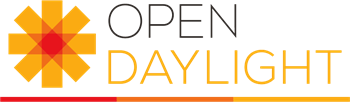 HC
Data Plane
VPP
OVS
fd.io Foundation
21
Continuous Performance Lab (CPL)
Fully automated testing infrastructure
Covers both programmability and data planes
Continuous verification of code/feature 
Functionality and performance
Code breakage and performance degradations identified before patch review
Review, commit and release resource protected
Fully open sourced test framework to be included at launch
fd.io Foundation
22
Continuous Performance Lab (CPL)
Continuous Functional Testing
VM based virtual testbeds (3-node/3-VM topologies)
Continuous verification of feature conformance
Highly parallel test execution
Membership dues can donate VMs …. to the CPL
Continuous Benchmark Testing
Server based hardware testbeds (3-node/3-server topologies)
Continuous integration process with real hardware verification
Server models, CPU models, NIC models
Platinum Members can donate hardware to the CPL
fd.io Foundation
23
Governance – At a Glance
Anyone May Participate – Not just members
Anyone can contribute code
Anyone can rise to being a committer via meritocracy
Anyone can propose a subproject
Subprojects:
Composed of the committers to that subproject – those who can merge code
Responsible for sub project oversight and autonomous releases 
Make technical decisions for that subproject by consensus, or failing that, majority vote.
Technical Steering Committee
Fosters collaboration among subprojects, but is not involved in day to day management of sub-projects 
Approves new subprojects, sets development process guidelines for the community, sets release guidelines for multi-project or simultaneous releases, etc.
Initial TSC will be seeded with representatives from Platinum Membership and core project PTLs with the goal of replacing representatives with Project Leads after the first year
Governing Board will Oversee Business Decision Making
Set Scope and Policy of Consortium 
Composed of Platinum member appointees, elected Gold, Silver, and Committer member representatives
Examples of business needs include: budgeting, planning for large meetings (e.g. a Summit, Hackfest), marketing, websites, developer infrastructure, test infrastructure, etc.
fd.io Foundation
24
Additional subprojects
Honeycomb Agent
Netconf/yang/restconf bridge domain yang models
More yang models to follow
Continuous System Integration Test (CSIT)
Functional/Performance testing in the CPL
Overlay Network Engine
Uses Mapping Server to build dynamic overlays
NSH
NSH SFC features
vSwitch
fd.io Foundation
25
Next Steps – Get Involved
We invite you to Participate in fd.io

Get the Code, Build the Code, Run the Code
Read/Watch the Tutorials
Join the Mailing Lists
Join the IRC Channels
Explore the wiki
fd.io Foundation
26
fd.io Foundation
27